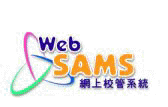 獎懲資料 
Award & Punishment
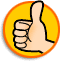 預備工作
 確定獎懲制度
 設定預設等級
課外活動及活動項目
獎勵規則
功過制？
操行分制？
計劃

1) 獎懲級別
2) 級別間關係
計劃

1) 基本分及合格分
2) 操行分解釋表
懲罰規則
出席資料
使用系統
按情況選定編修獎懲紀錄
編修留堂班資料
1) 編排學生至留堂班
整批處理 (集體事件)
依學生    (個別事件)
2) 編定負責教師
3) 列印留堂班名單
依學生出席
依課外活動/
依活動項目
後期工作
 合併數據               (當學期完結或按須要)
 列印嘉許及警告信
 列印報告